Library & Information Resources & Services@AIISH
Print Resources
Electronic Resources
E-Resources
E-journals

E-books

Literature Databases 

Digitized Research  Reports

Standards
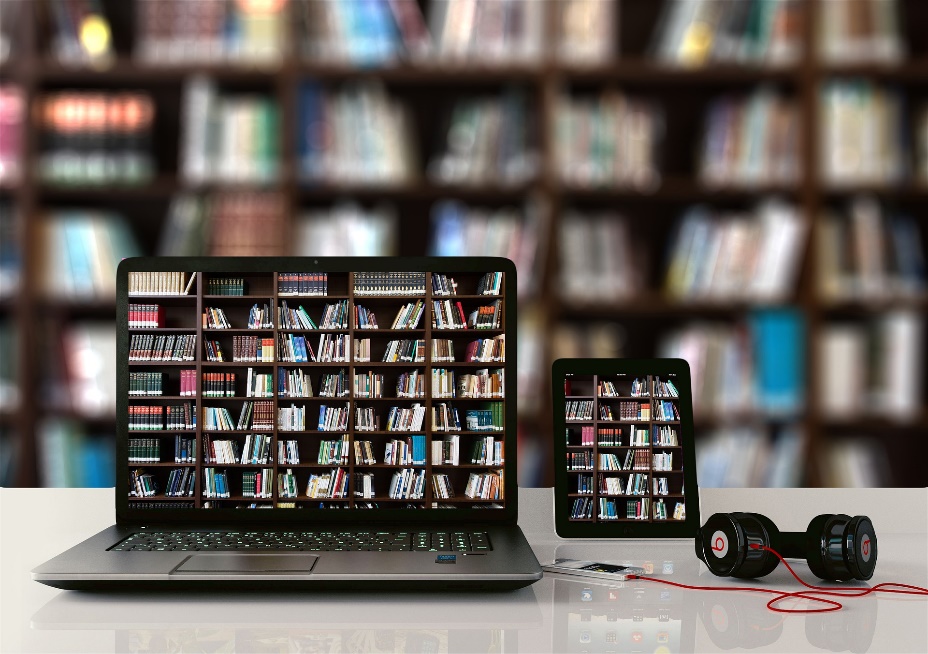 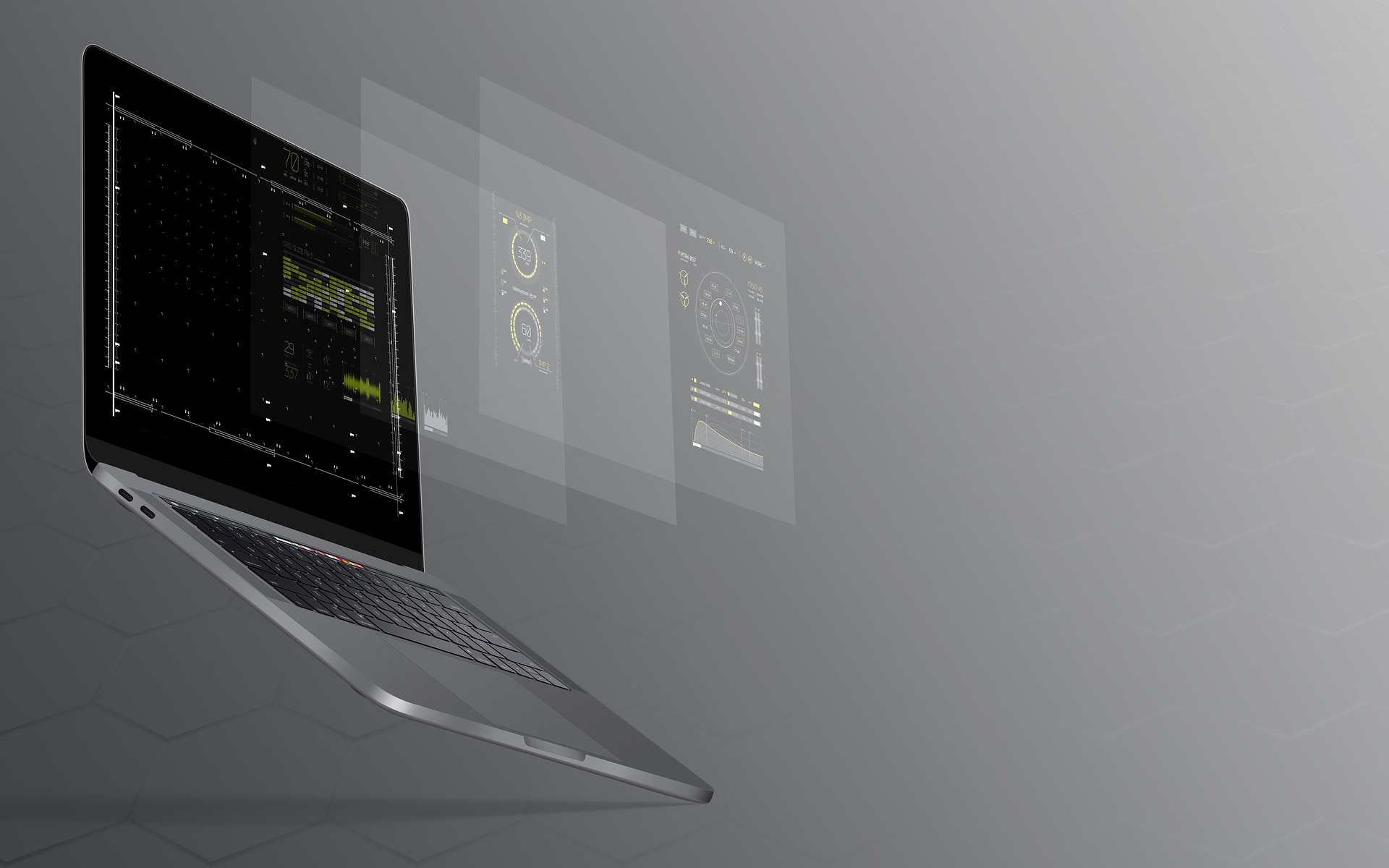 Information Services
Book Lending
ERMED Service
Institutional Repository 
ISBN 
JAIISH
N-LIST
Online Public Access Catalogue 
Plagiarism detection
Reference Management
Remote login 
Writing support
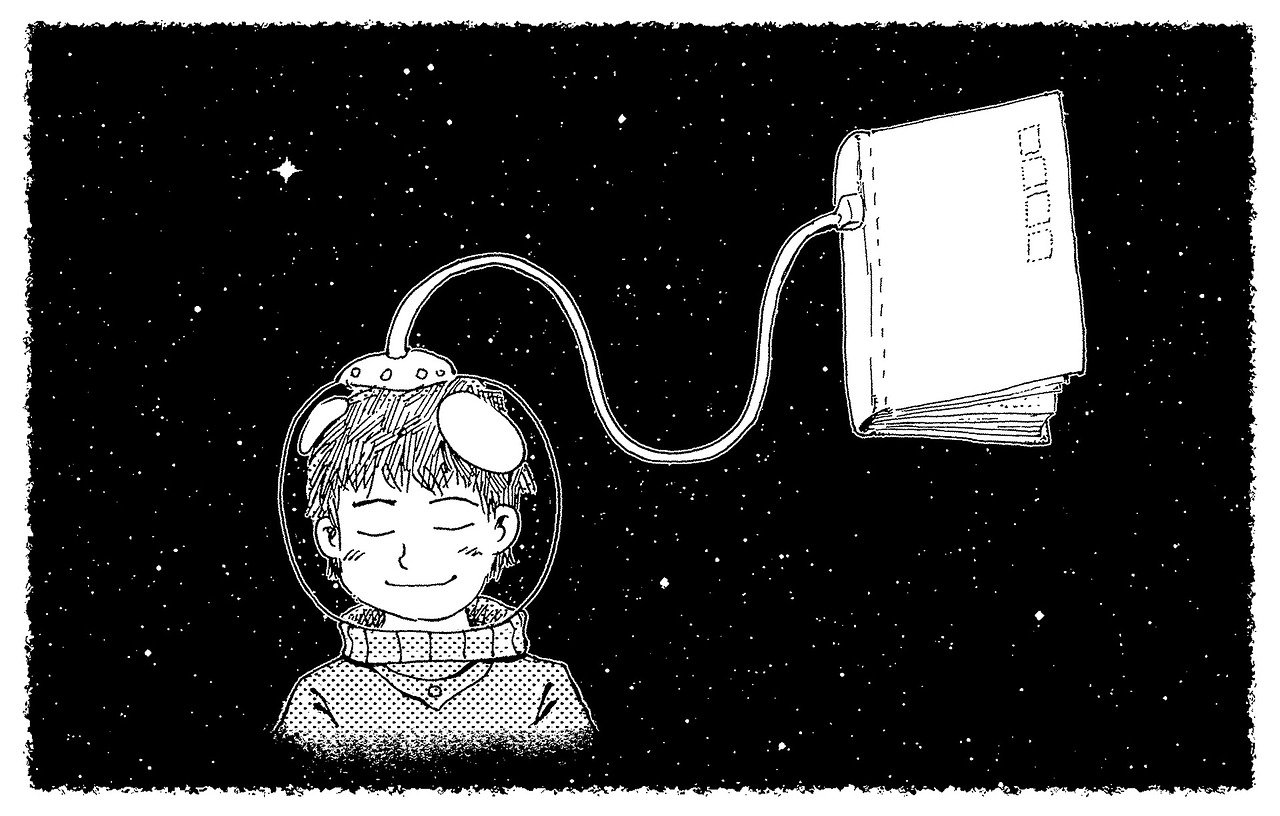 www.aiish.ac.in
Access Modes
Intranet Vs Internet


Username & password


Access Restrictions